WIMAS-2 – Status and plans, 6 May 2020
Thomas Jonsson
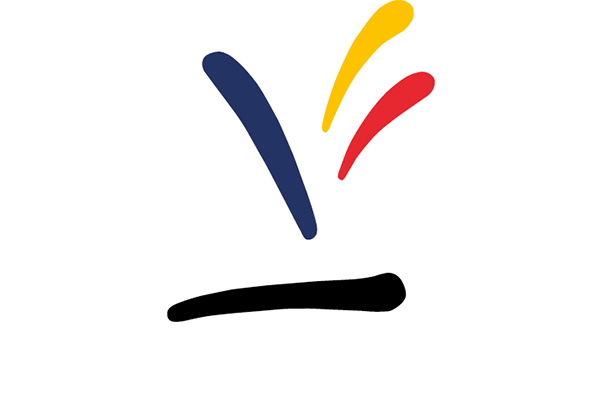 WIMAS-2 deliverables – slide from APM
Contractual Project Deliverables (WPCD reports to the Commission)
CD.D16: Tutorial, training, documentation on and release of the core-edge transport simulator in IMAS
Task Deliverables (WIMAS2 reports to the PMU)
D1: Released ETS transport simulator in IMAS with improved physics: moving boundary equilibrium, heating and current drive modules extended to synergies, testing and maintenance
D2: Verify ETS on reference ITER scenarios and report on results
D3: Provide maintenance and documentation of workflow and related tools
Project Deliverables (WPCD reports to the PMU)
WP20-CD.D02: Tutorial, training, documentation on and release of the ETS v6 transport simulator in IMAS
Milestones (WPCD reports to the PMU)
CD.M42: Released ETS transport simulator in IMAS with improved physics; e.g. moving boundary equilibrium, improved quasi-linear gyrokinetic transport model, core-edge, heating and current drive modules extended to synergies, with documentation
NOTE: We need to plan a training on Core-Edge coupling Nov/Dec 2020
2020-05-06
Jonsson
2
ETS Workflow and ets-core actors
The workflow is there - almost all functionalities we need are there!
Solve for ne, ni, Te, Ti and psi.
Calculate transport coefficients from all transport processes
Calculate source from NBI, ICRH and ECRH (neutrons and alphas are not yet tested).

But the ETS is not working robustly.
What we lack now is testing!
We seem to have e.g. issues with time-step-refinement. 
We “unit-testing”, verifying individual functionalities
Integration tests, trying to solve real problems with the ETS (e.g. moving boundary)
Testing will help prioritise new developments.

What’s the status of wpcd-gitlab?
2020-05-06
Jonsson
3
Verification and Regression testing
Verification against ETS-5 includes simple cases for all transport equation.
Recent developments allows us to do more accurate benchmarking since we can now use the same grid in ETS-5 and ETS-6.
ACTION: Redo old tests with the same grid in ETS-5 and ETS-6.
We need many more benchmark cases, see ETS-6 SubTasks.

Regression testing
We now have 13 tests that we run on a regular basis, testing transport equations, interpretative modes, NBI, ICRH, ECRH.
We need more!
Core-Edge, H&CD, computational modes, database actors, combiners, grid generations, convergence looping…
2020-05-06
Jonsson
4
Overview of WIMAS-2 deliverables in 2020 – slide from APM
AUG
SEP
OCT
DEC
MAY
JUN
JUL
NOV
APR
FEB
MAR
JAN
Basic solvers
Advanced solver features
Moving boundary
HCD synergies
Core-Edge
Training on Core-Edge
Testing on ITER scenarios
ITER scenarios
Report
1 week
1 week
2 week
1 week
1 week
Training
We propose theses Working Sessions!
Code Camps/working sessions
2020-05-06
Jonsson
5
Moving boundary (Jorge)
Work is ongoing for a JET test case (by Jorge).
Includes developments in the IPramp branch.
Jorge, anything to add.
2020-05-06
Jonsson
6
Core-edge (David)
Good progress was made during the Riso Working Session.
We’ve agreed on a workflow design, but it may need to modify it after discussions during Lisbon working session.
We added Dave’s CEC actor in the WF and got nice results modulating the edge BC.
Dave, can we develop a regression test running the CEC actor?
We made good progress on Rui’s SOLPSZ1 actor, but not yet in the workflow
Rui, when can we expect this actor?
Core-edge requires internal boundary conditions
This has now been implemented in the ETS-5
Jorge, when can we expect this in ETS-6?
An important actor is Andreas Machine-Learning actor for edge profiles
Pär/Andreas, when can we have an IDS based version in the ETS-6?
2020-05-06
Jonsson
7
H&CD synergies, NBI+IC (Thomas)
There is now a FoPla actor in IMAS – part of actor-release.
The fusreac source code is ready to be put under svn (coming very soon)
The FoPla and fusreac actors are not yet in the ETS-6 nor in ETS-5
The plan is to first add them in ETS-5, using workflow develop by Philippe Huynh
When test and lessons learned we do the same in ETS-6

PION, any updates from Mervi?
2020-05-06
Jonsson
8
Verification on ITER Scenarios (Nathan) – slide from APM
AUG
SEP
OCT
DEC
MAY
JUN
JUL
NOV
APR
FEB
MAR
JAN
Data from ITER
DATA HAS BEEN FETCHED BUT SCENARIO NOT YET SELECTED
Document Provenance
Sufficient input for ETS
NOT STARTED
Ids2cpo, for ETS-5
Design verification param-files
Verification of sub-WFs
Report
Scenario verification
1 week
1 week
2 week
1 week
1 week
Training
We propose theses Working Sessions!
Code Camps/working sessions
2020-05-06
Jonsson
9
Proposal:
Coordinators of each deliverable should report at WIMAS-2 Weekly Meeting. 
Each presentation ~15 minutes
My proposed schedule is:
20 May, Jorge on “Moving boundary”
27 May, Nathan on “Verification on ITER Scenarios”
3 June, David on “Core-edge coupling”
10 June, Thomas (or Ernesto) on NBI-ICRH synergies

List of sub-tasks for the ETS-6 developments:https://docs.google.com/spreadsheets/d/1Ps-cGQyKNsYTObCr5Kqu58bXBNQdH45Fjpz5QD0hLB0/edit?usp=sharing to receive write-permission, please contact Thomas.
2020-05-06
Jonsson
10